старая и современная Тула.
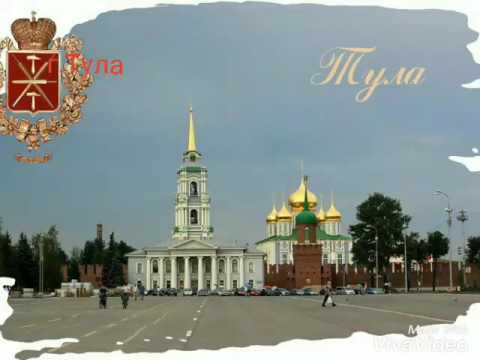 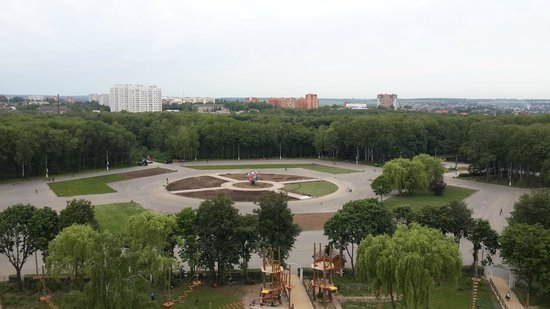 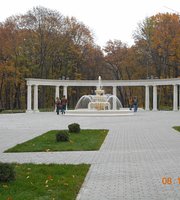 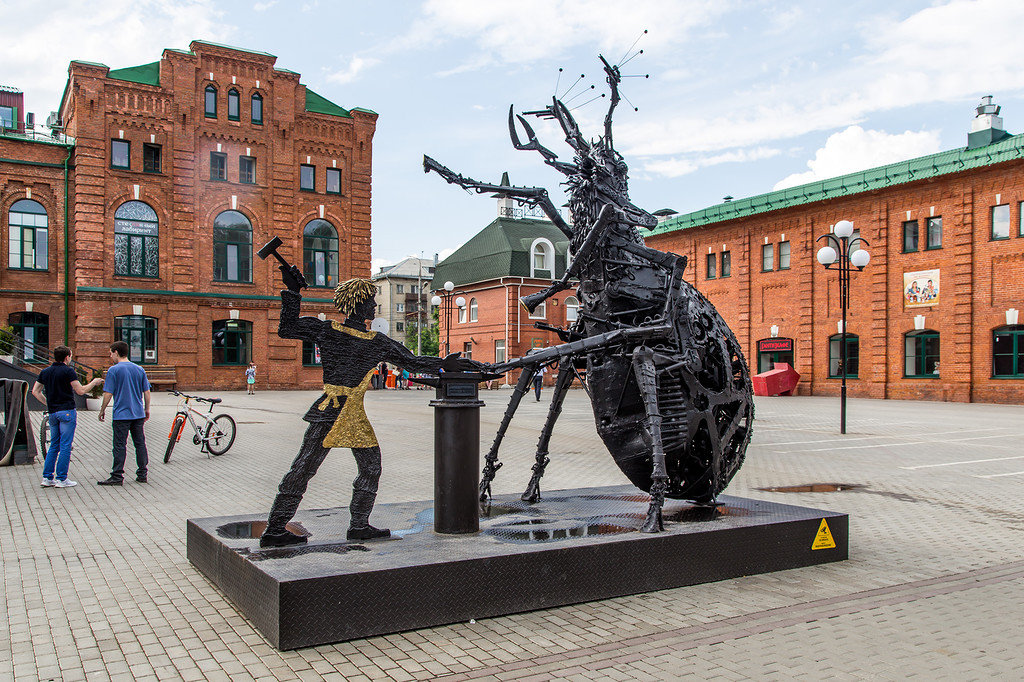 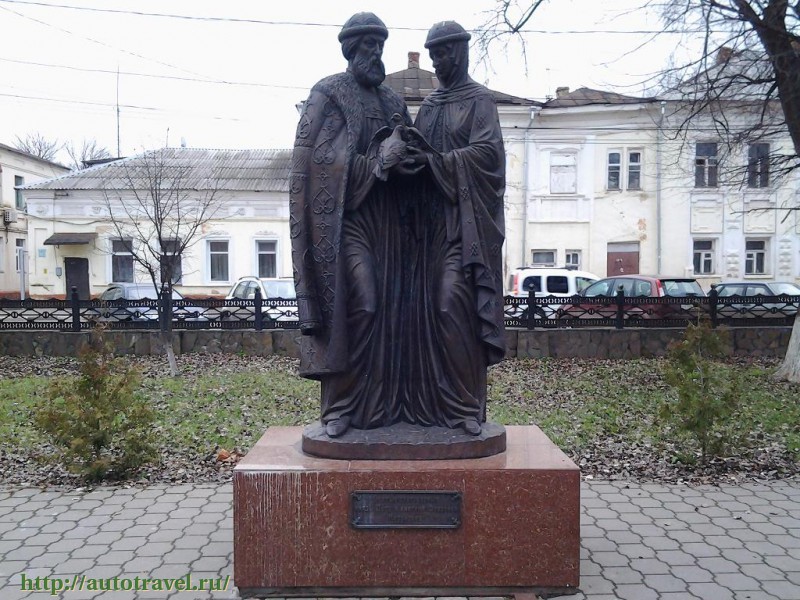 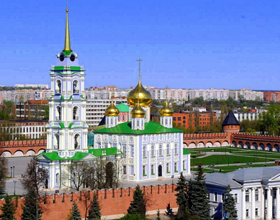 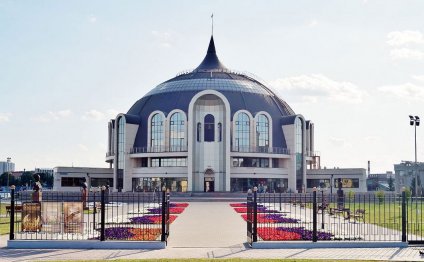 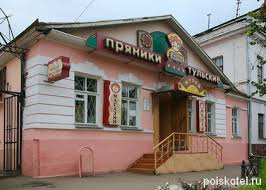 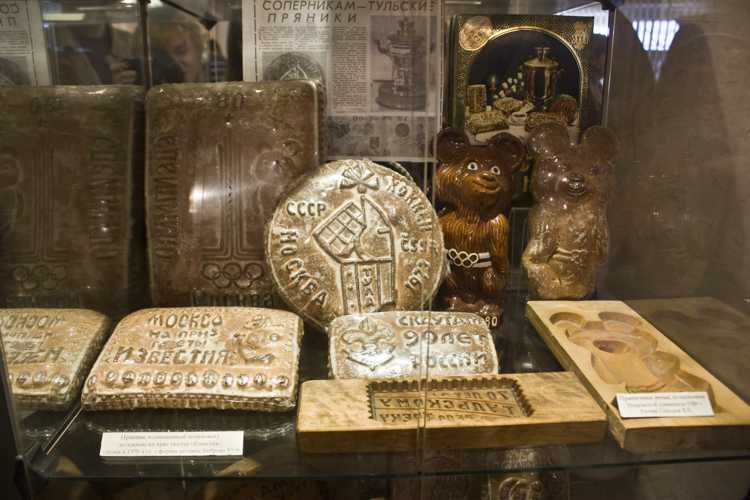 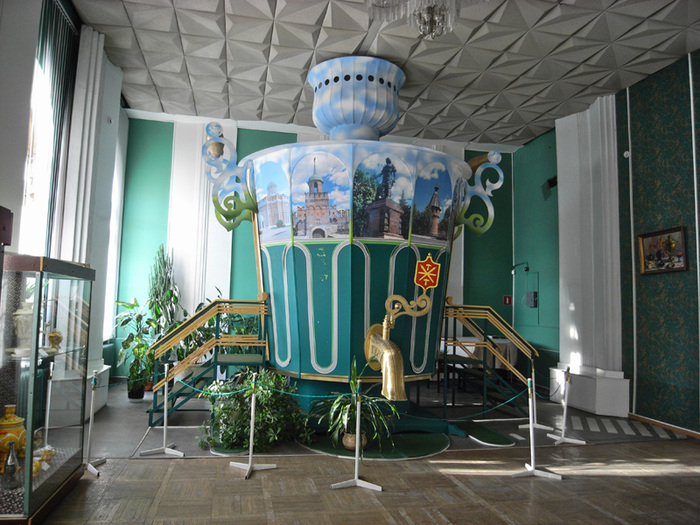 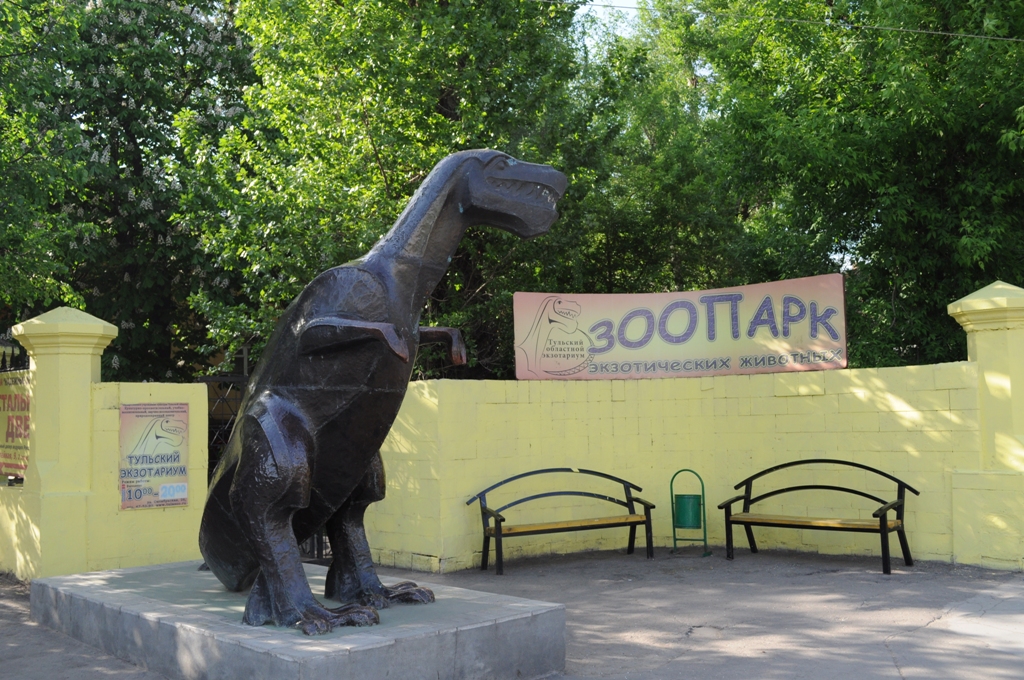 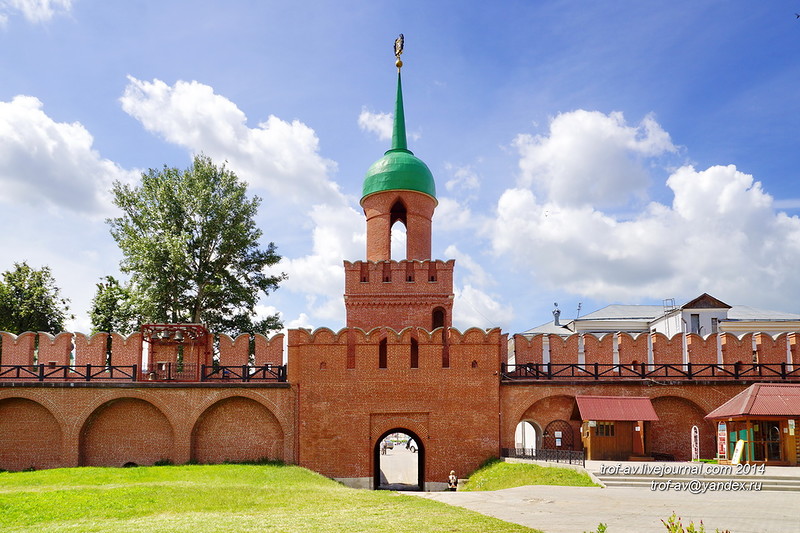 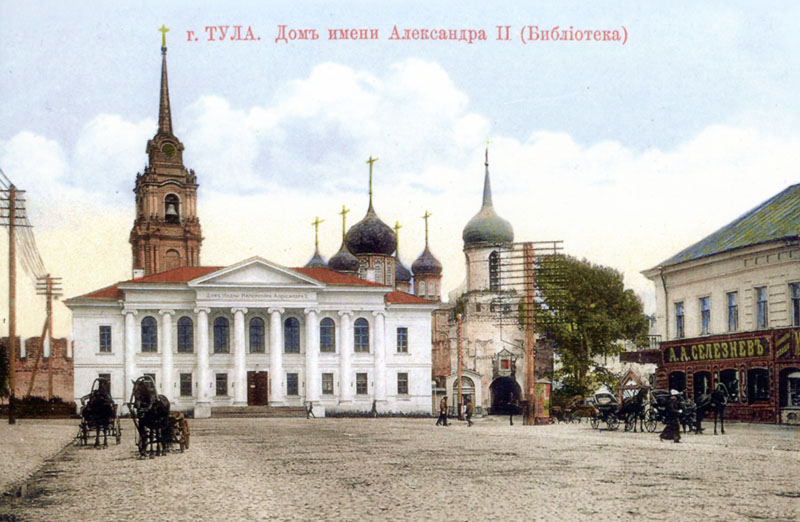 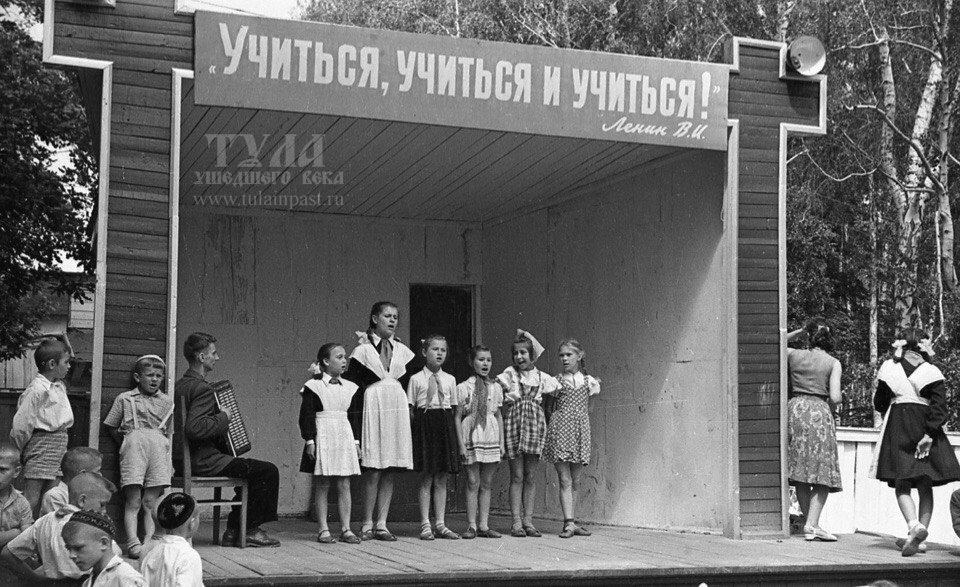 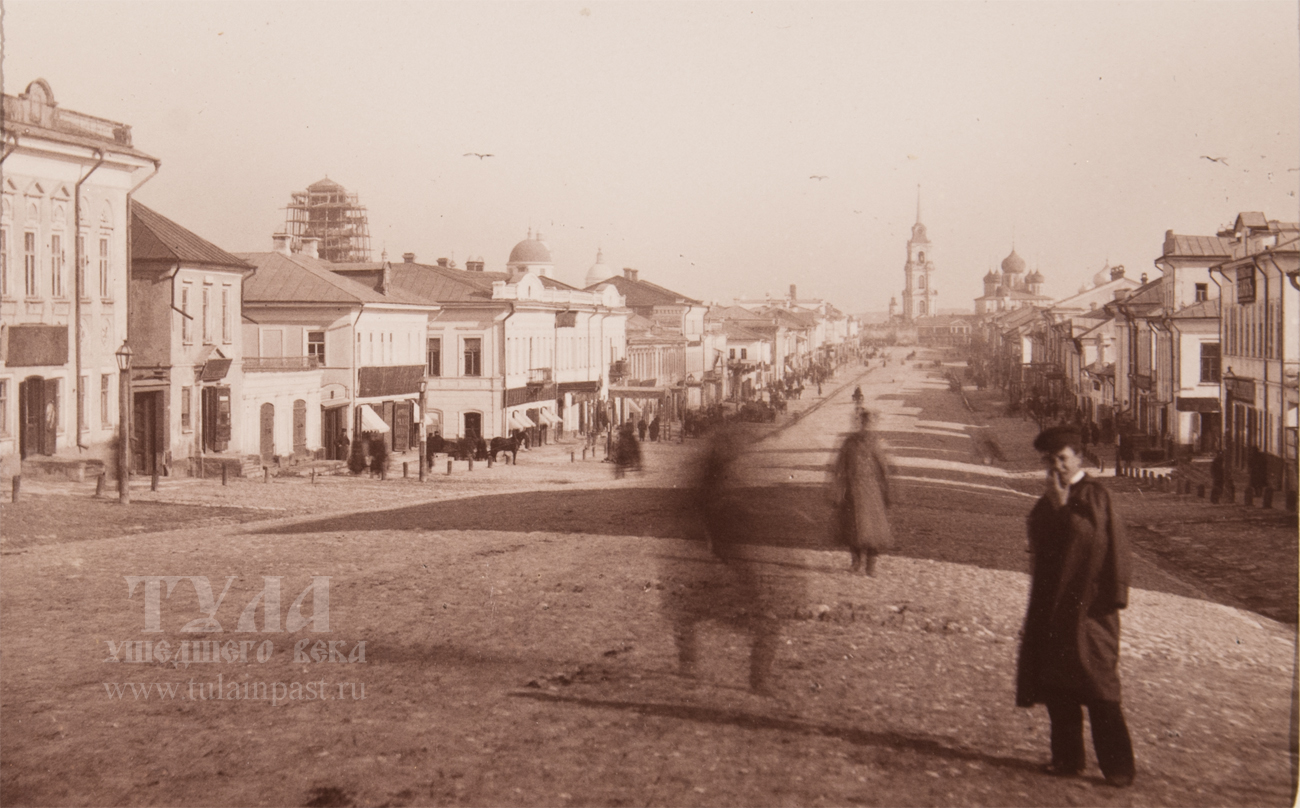 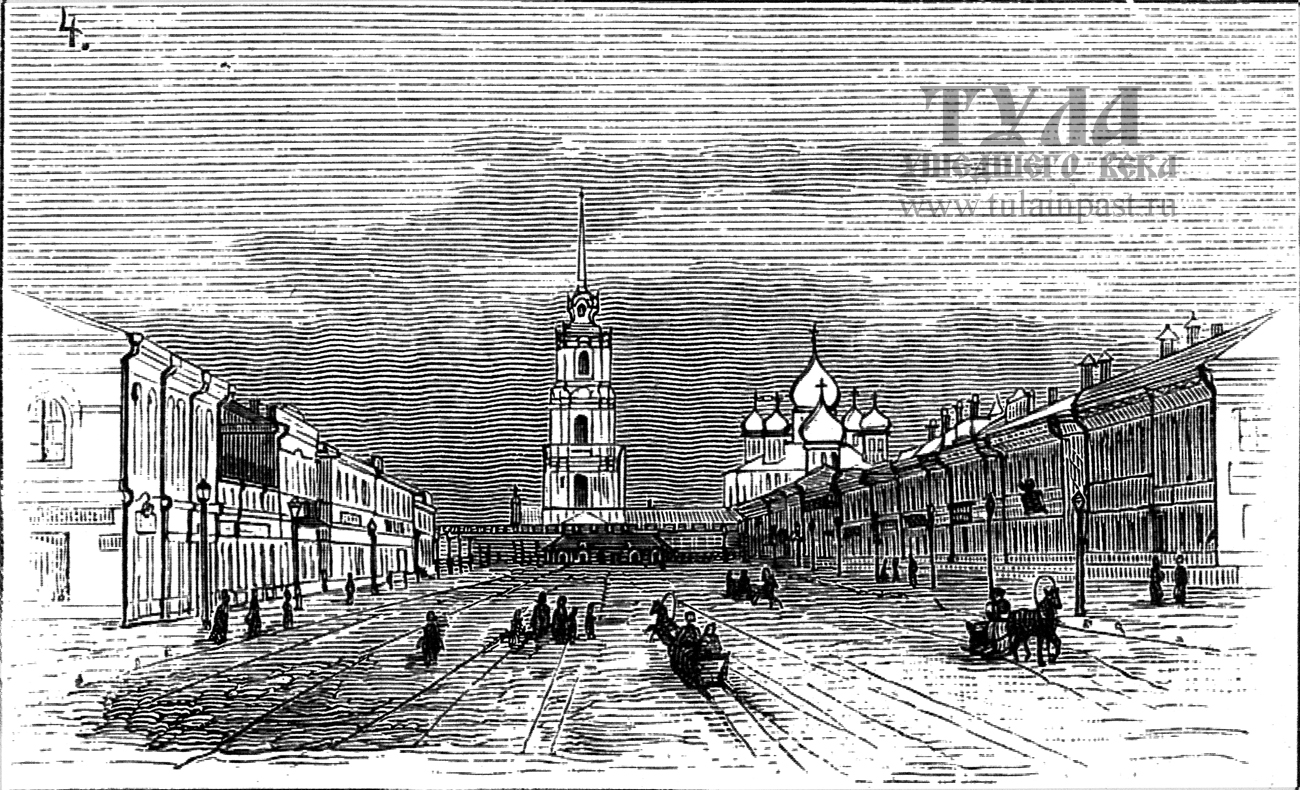 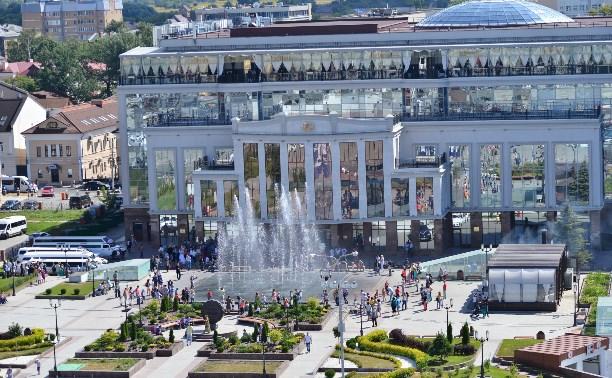 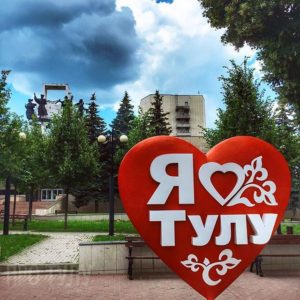